Time resolution studies for the PANDA barrel DIRC
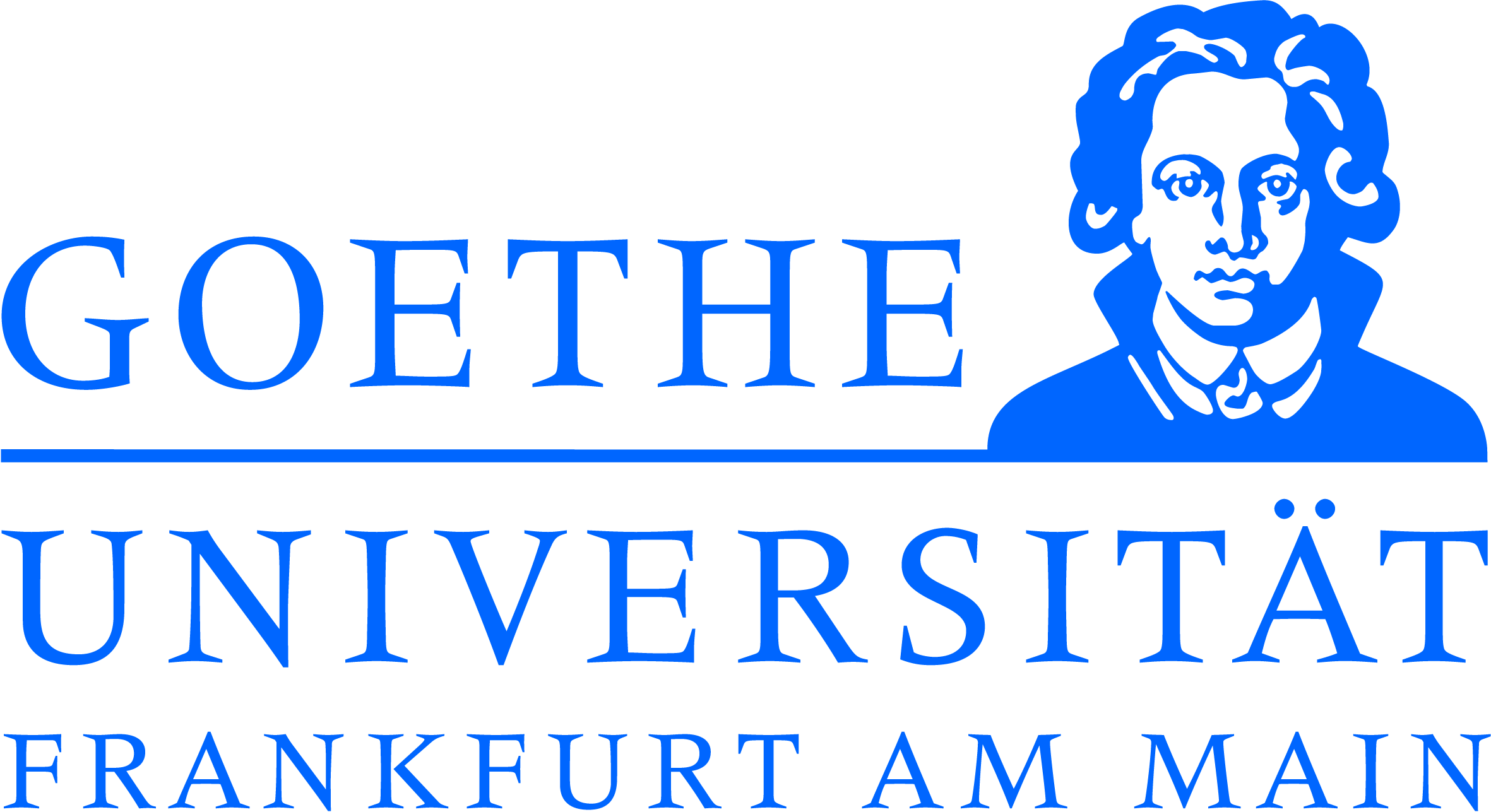 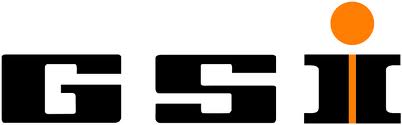 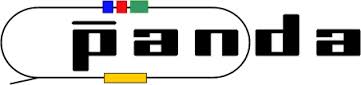 by Marvin Krebs
Overview
1. Electronics
	i)   TrBs (Version 2), ToF AddOns

2. Measurements with electronics
	i)   Procedure
	ii)  Timing performance of electronics 

3. Dispersion; Problem or no problem ?

4. Measurements with photons
	i)   MCP(s)
	ii)  Diffuser-/no diffuser- measurements
	
5. Summary & Outlook
22.11.2013
Time resolution studies for the PANDA barrel DIRC
2
Overview
1. Electronics
	i)   TrBs (Version 2), ToF AddOns
22.11.2013
Time resolution studies for the PANDA barrel DIRC
3
Electronics
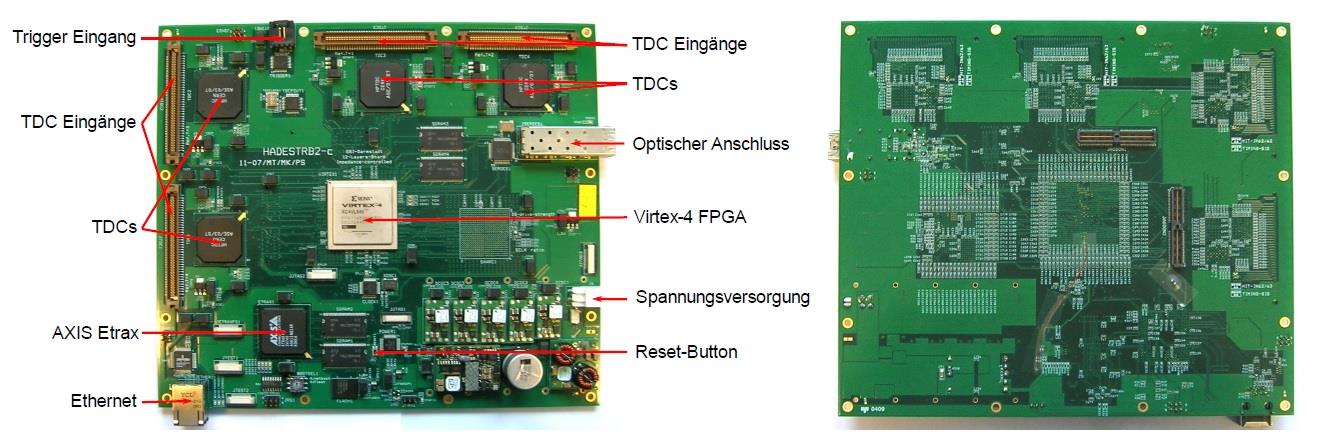 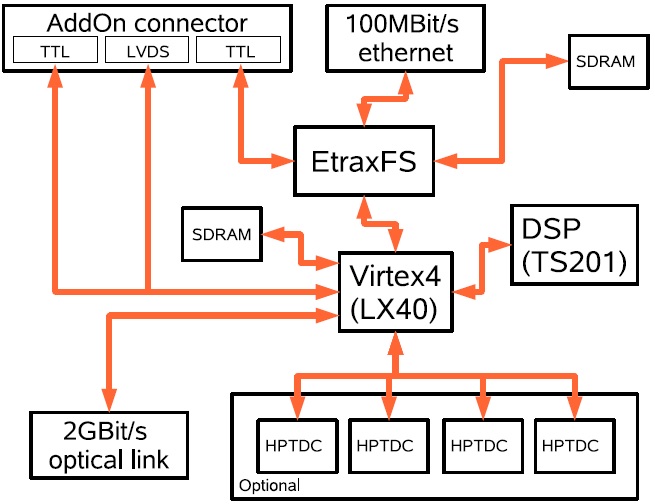 Connections for different AddOn boards,
22.11.2013
Time resolution studies for the PANDA barrel DIRC
4
Electronics
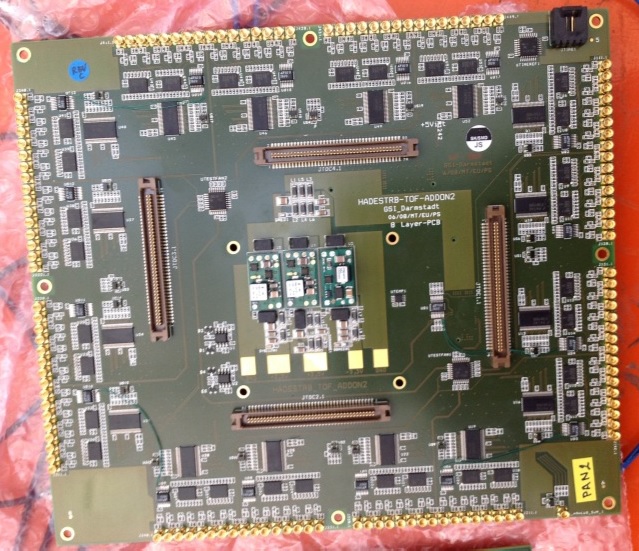 ToF AddOn boards:
         PAN2
HPTDC connections
Connection to Photodetector or other source
22.11.2013
Time resolution studies for the PANDA barrel DIRC
5
Overview
1. Electronics
	i)   TrBs (Version 2), ToF AddOns

2. Measurements with electronics
	i)   Procedure
22.11.2013
Time resolution studies for the PANDA barrel DIRC
6
Measurements with electronics
(
)
22.11.2013
Time resolution studies for the PANDA barrel DIRC
7
Measurements with electronics
Gauss-shaped signal from the function generator
Discr. Thresh.
Leading edge
22.11.2013
Time resolution studies for the PANDA barrel DIRC
8
Measurements with electronics
22.11.2013
Time resolution studies for the PANDA barrel DIRC
9
Measurements with electronics
For time difference method: 

-> The time difference between two leading edges on two different channels is plotted here   

The sigma of the gauss-fit gives the actual time resolution
02/2011, pocket pulser
22.11.2013
Time resolution studies for the PANDA barrel DIRC
10
Overview
1. Electronics
	i)    TrBs, ToF AddOns

2. Measurements with electronics
	i)    Procedure
	ii)  Results of timing performance of electronics
22.11.2013
Time resolution studies for the PANDA barrel DIRC
11
Measurements with electronics
22.11.2013
Time resolution studies for the PANDA barrel DIRC
12
Measurements with electronics
02/2011, slope vs. Sigma_M
22.11.2013
Time resolution studies for the PANDA barrel DIRC
13
Measurements with electronics
22.11.2013
Time resolution studies for the PANDA barrel DIRC
14
Measurements with electronics
PAN2, slope vs. Sigma_M
22.11.2013
Time resolution studies for the PANDA barrel DIRC
15
Overview
1. Electronics
	i)    TrBs, ToF AddOns

2. Measurements with electronics
	i)    Procedure
	ii)  Results of timing performance of electronics

3. Dispersion; problem or no problem ?
22.11.2013
Time resolution studies for the PANDA barrel DIRC
16
Chromatic Dispersion
-> Chromatic Dispersion occurs when a (light)wave passes a medium

-> Causes broadening of the signal
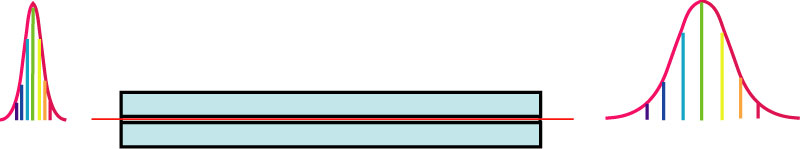 Conductor
22.11.2013
Time resolution studies for the PANDA barrel DIRC
17
Chromatic Dispersion
-> Very small   effect for our used cable lengths
=> No problem for the time resolution in our case
22.11.2013
Time resolution studies for the PANDA barrel DIRC
18
Overview
1. Electronics
	i)    TrBs, ToF AddOns

2. Measurements with electronics
	i)    Procedure
	ii)  Results of timing performance of electronics

3. Dispersion, problem or no problem ?

4. Measurements with photons
	i)    MCP(s)
	ii)  Diffuser-/no diffuser- measurements
22.11.2013
Time resolution studies for the PANDA barrel DIRC
19
MCP-PMT (schematic view)
22.11.2013
Time resolution studies for the PANDA barrel DIRC
20
MCP-PMT backview
22.11.2013
Time resolution studies for the PANDA barrel DIRC
21
Measurements with MCPs
22.11.2013
Time resolution studies for the PANDA barrel DIRC
22
Measurements with MCPs
No diff
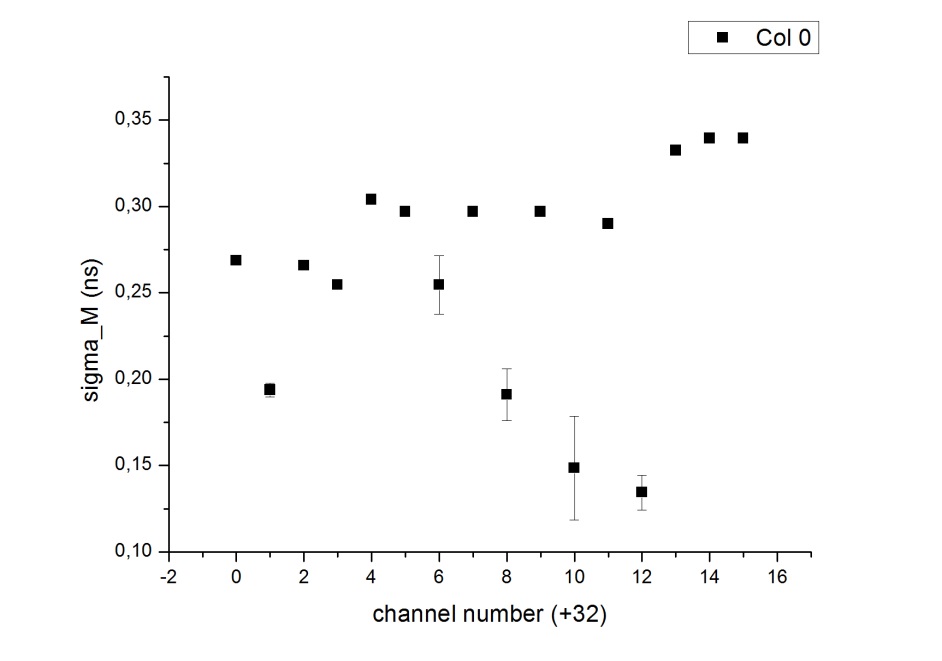 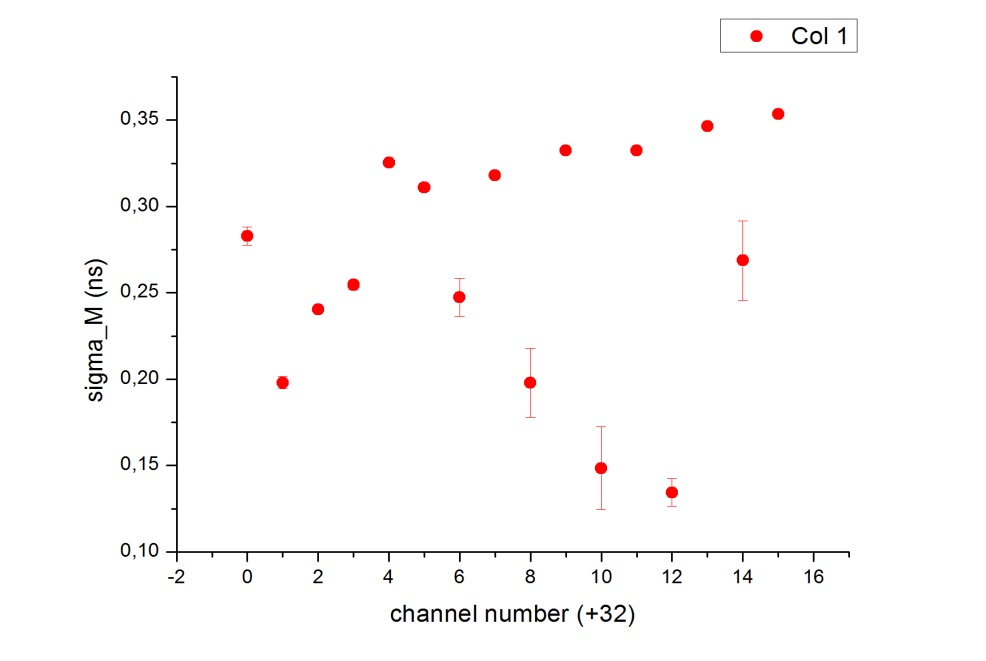 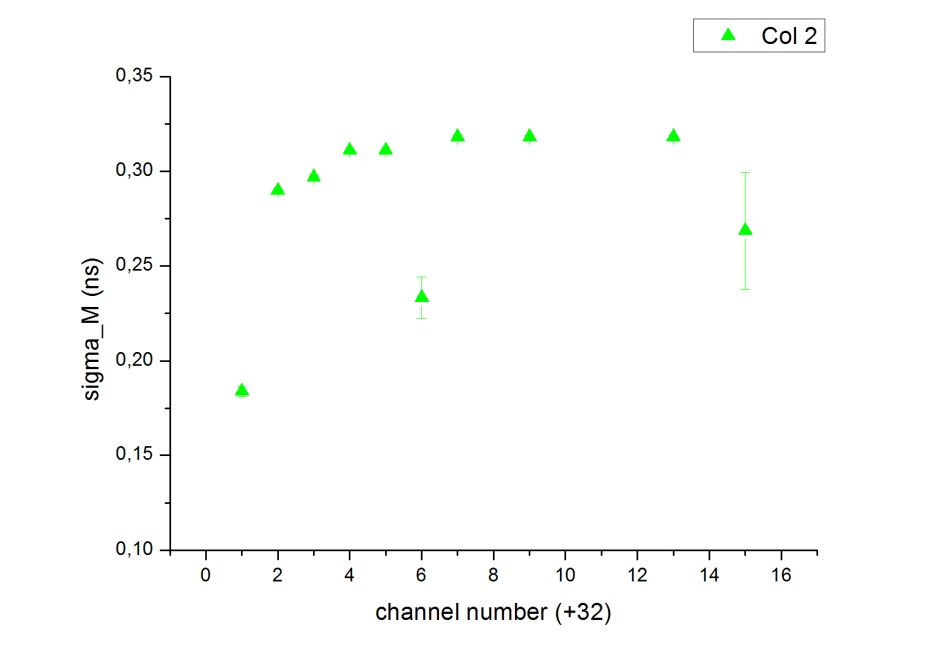 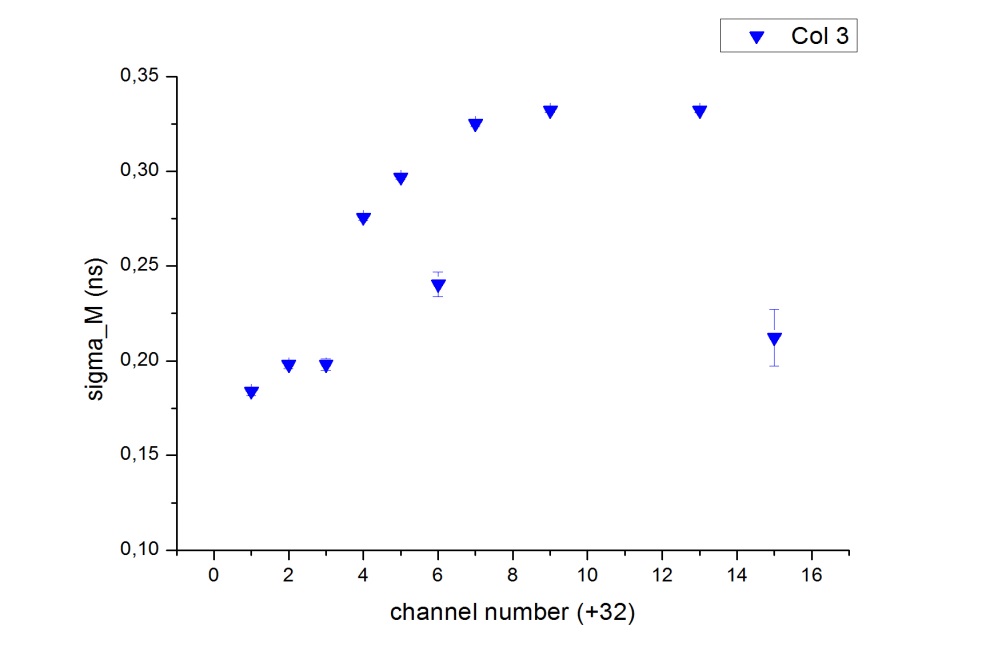 22.11.2013
Time resolution studies for the PANDA barrel DIRC
23
Measurements with MCPs
with diff
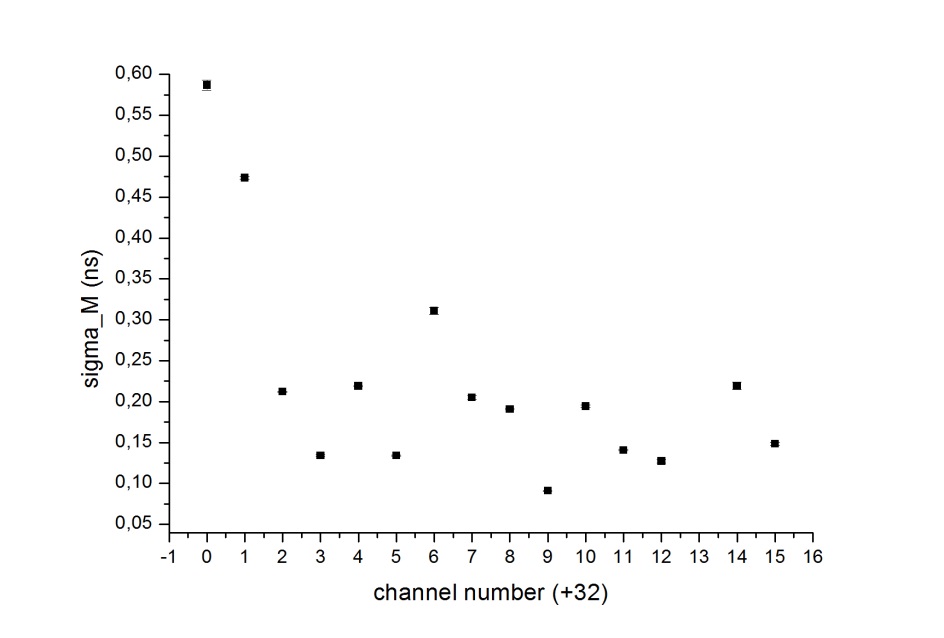 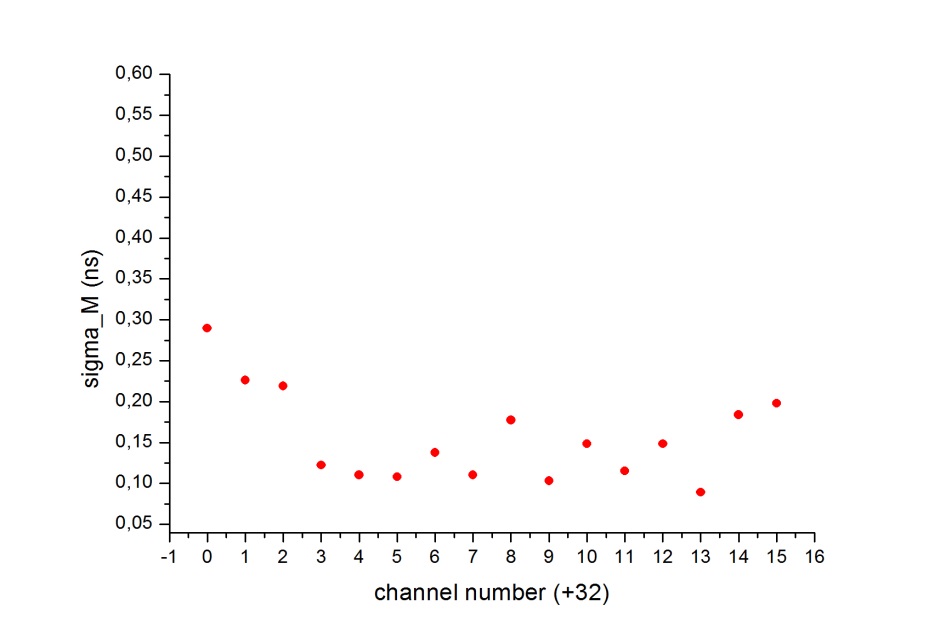 col0
col1
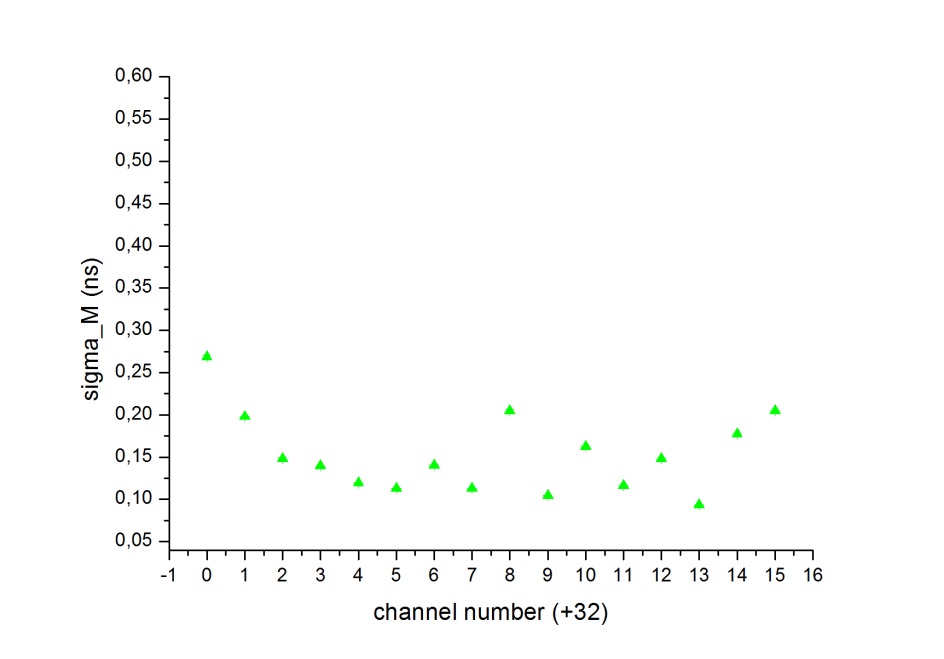 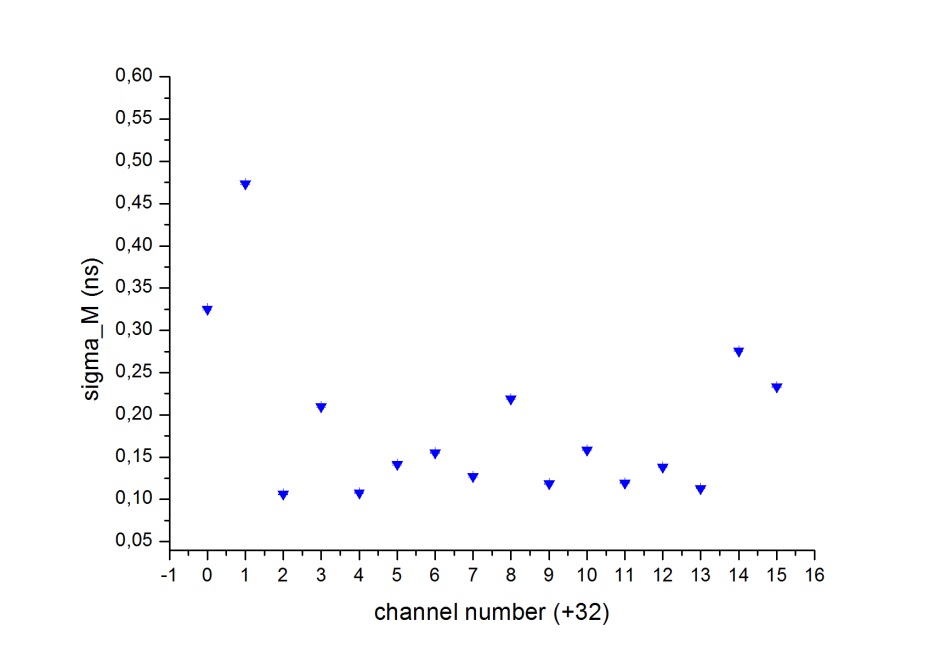 col2
col3
22.11.2013
Time resolution studies for the PANDA barrel DIRC
24
Measurements with MCPs
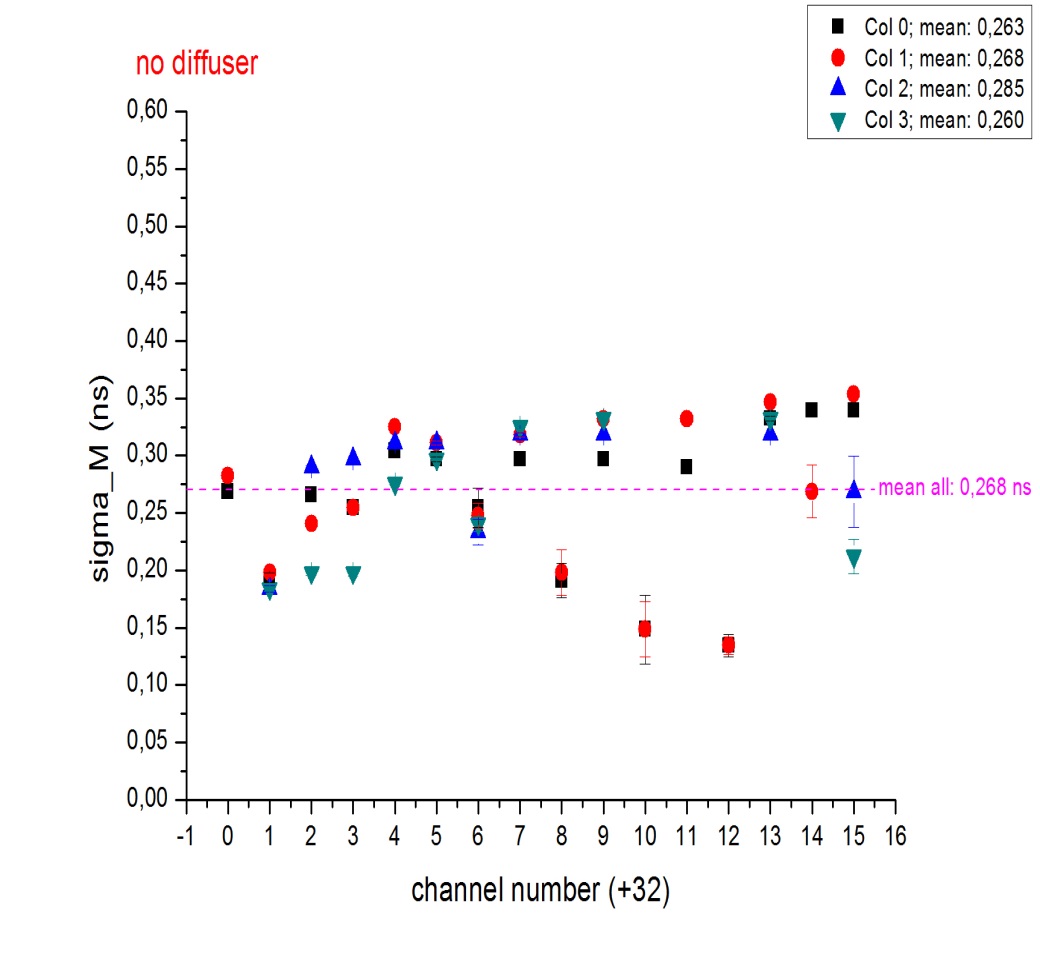 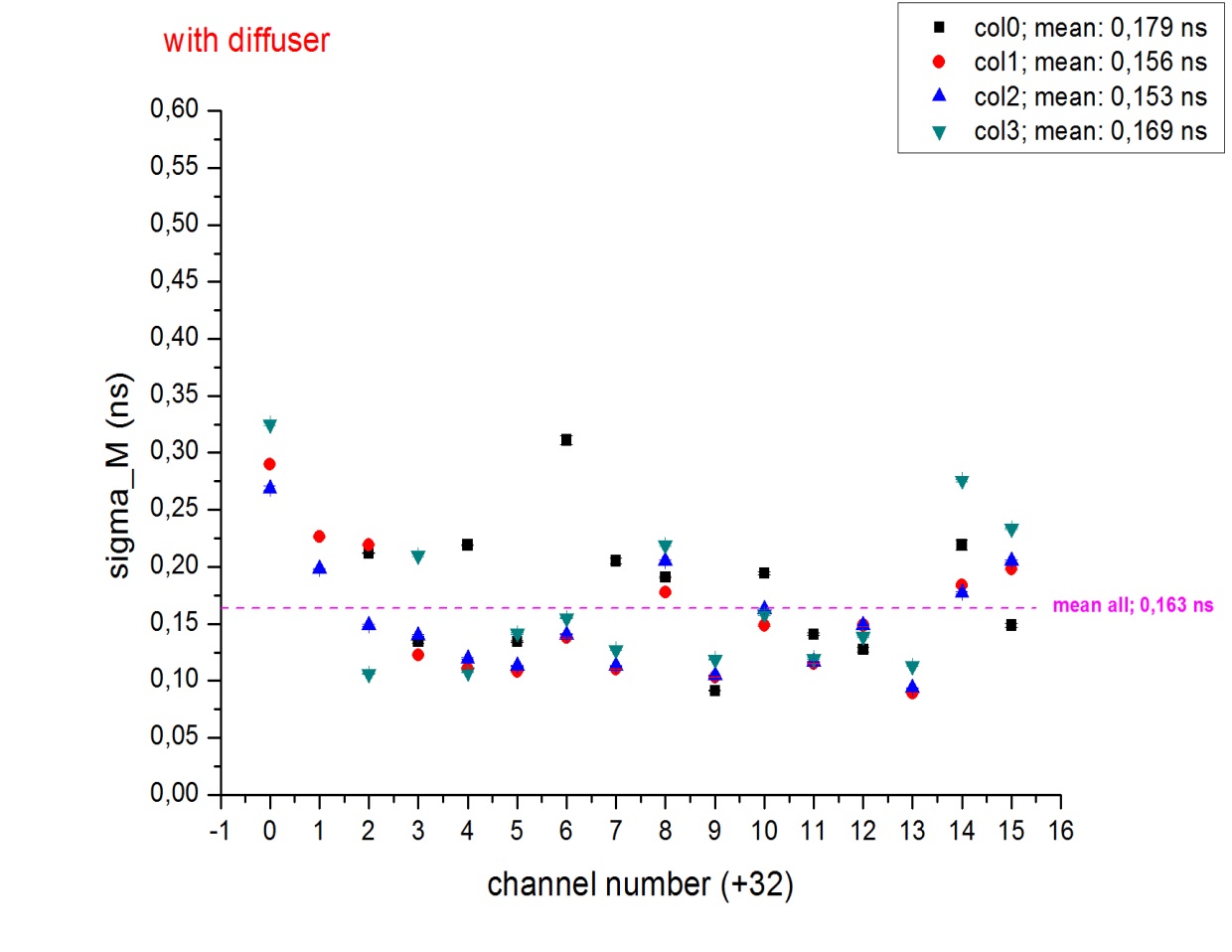 22.11.2013
Time resolution studies for the PANDA barrel DIRC
25
Overview
1. Electronics
	i)    TrBs, ToF AddOns

2. Measurements with electronics
	i)    Procedure
	ii)  Results of timing performance of electronics

3. Dispersion, problem or no problem ?

4. Measurements with photons
	i)    MCP(s)
	ii)  Diffuser-/no diffuser- measurements
	
5. Summary and Outlook
22.11.2013
Time resolution studies for the PANDA barrel DIRC
26
Summary and Outlook
-> Dispersion does not play any role in our case  

-> Higher and steeper signals deliver better resolution (-> valid for 02/2011 and PAN2)

-> Pure electronics measurements gave time resolution of max. 50 ps (02/2011); 40 ps (PAN2)

-> MCP measurements (mean): 150ps<t<250ps (->Best values around 90 ps)
Outlook:
-> TrB version 3 boards are ready to be measured 

-> Promise a improvement in time resolution (approx. 15 ps for pulser signals)

-> Resolution with MCPs should be < 100 ps

-> Further studies and analysis of the test beam data CERN 2012 are ongoing
22.11.2013
Time resolution studies for the PANDA barrel DIRC
27
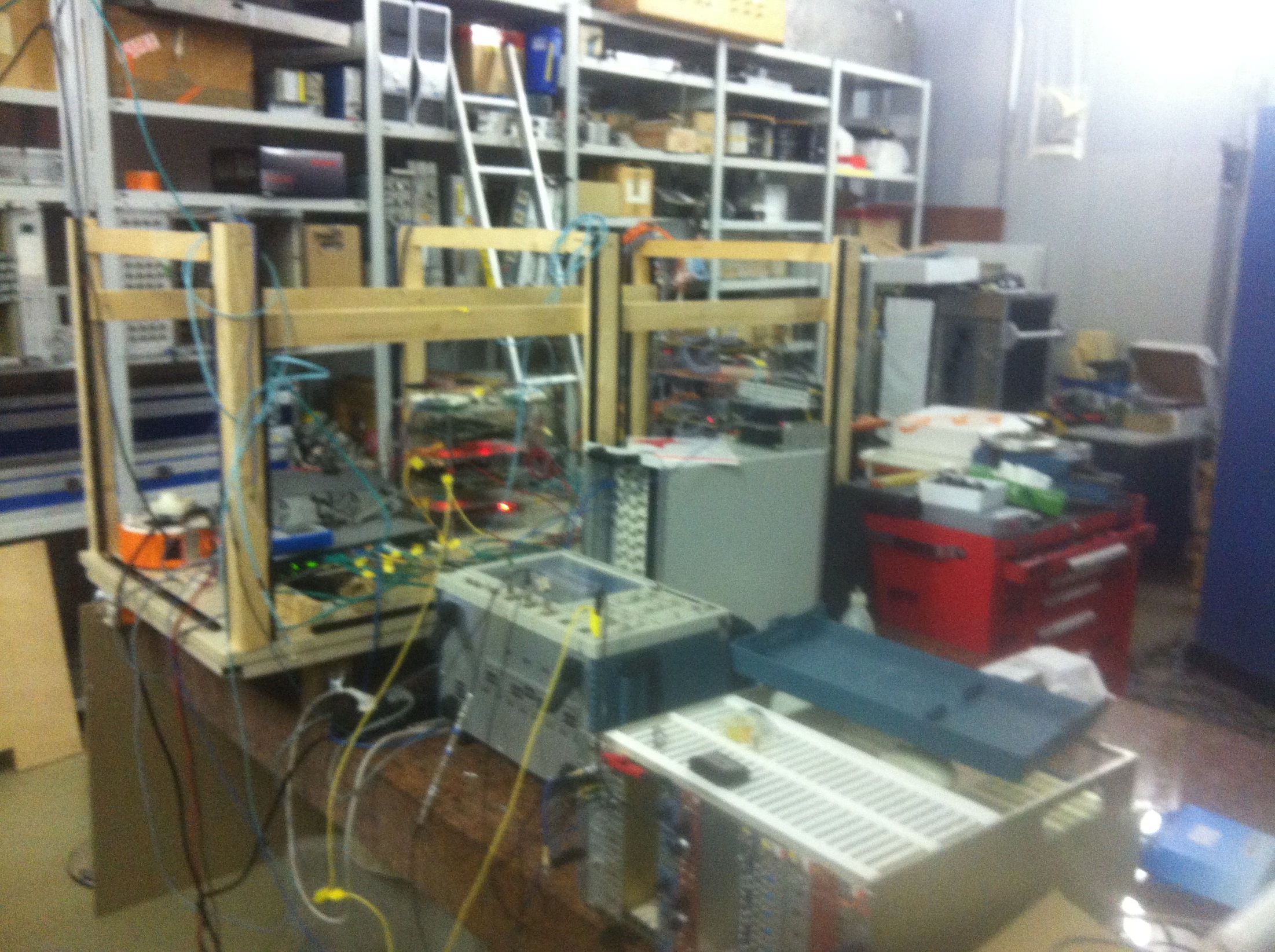 Thanks for your attention!
22.11.2013
Time resolution studies for the PANDA barrel DIRC
28
Backup slides
Sqrt 2 correction:

Measuring (t1-t2), both contain errors, assumption: both errors are equally large dt1=dt2

Error propagation: calculation of the complete error

d(t1-t2)^2= 2*(dt1^2+dt2^2)=2*(dt1^2)

d(t1-t2)=sqrt(2)*(dt1)

d(t1-t2)/sqrt(2)=dt1
22.11.2013
Time resolution studies for the PANDA barrel DIRC
29
HPTDC scheme
22.11.2013
Time resolution studies for the PANDA barrel DIRC
30
Amplifier discriminator
22.11.2013
Time resolution studies for the PANDA barrel DIRC
31
Changes in the amplitude of a fixed output signal by varying the cable length
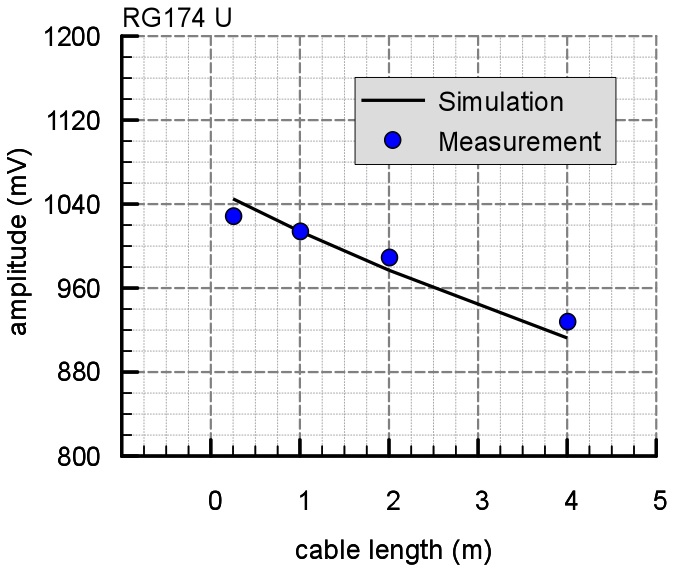 22.11.2013
Time resolution studies for the PANDA barrel DIRC
32
TrB v2 Scheme
22.11.2013
Time resolution studies for the PANDA barrel DIRC
33
22.11.2013
Time resolution studies for the PANDA barrel DIRC
34